Welcome - Introductions  - Approve Agenda  - Approve June Minutes
Agenda Item 2Discussion & ActionReview and Accept Committee and Workgroup Summaries
Agenda Item 3DiscussionFuture of LiDAR/Hydro Panel at Conference
Gerry Sjerven and Dan Ross
LiDAR/Hydrology Panel
Updates and New Topic Discussions on 3DEP, DEM Hydro-modification, Hydrography Development and the Need to Establish a New LiDAR Committee for Minnesota.
Panel Schedule
Intro
3DEP- Overview (USIEI, SeaSketch, BAA)
hDEM- Background (Standard, LOD/LOA, flow paths, NXG-Hydro, Funding)
hDEM – Demonstration of Findings
Committee- Elevation-Hydro Committee
Wrap-up & Prep for Panel
Discussion of Open Topics
Closing Remarks
Agenda Item 4DiscussionGIS/LIS Consortium Conference Update
Gerry Sjerven
26th Annual Conference & Workshops
Your Geospatial Destiny
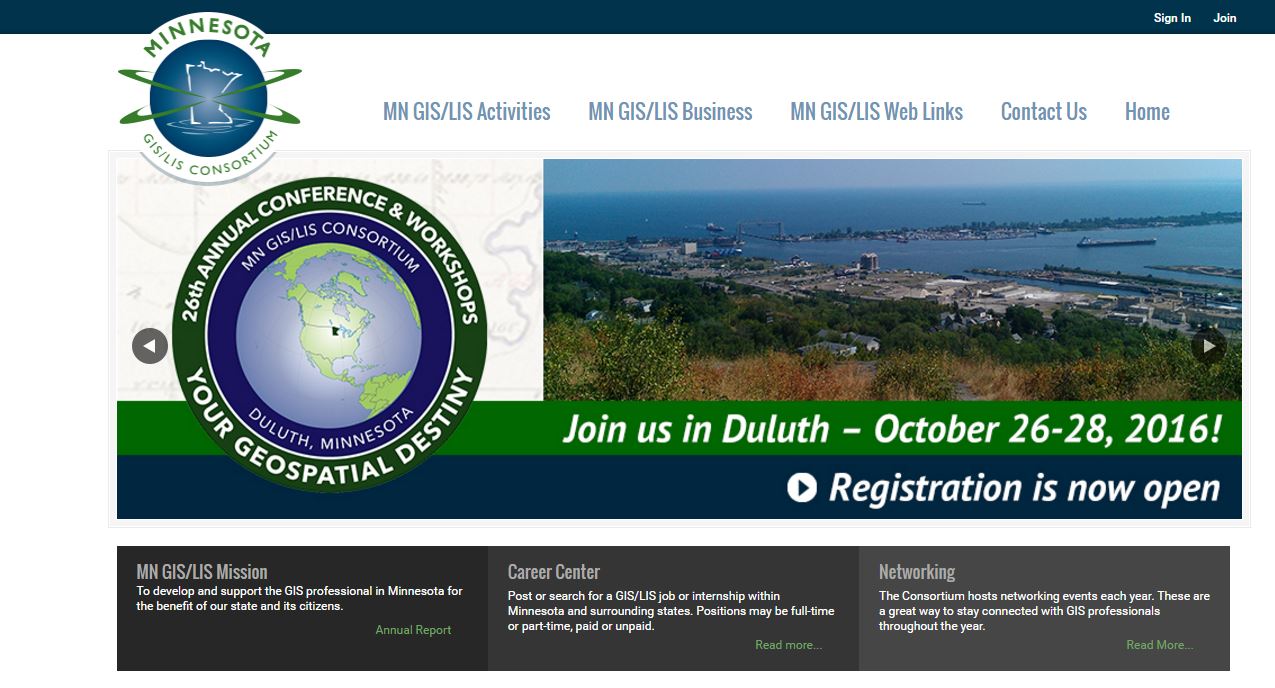 26th Annual Conference & Workshop Keynote Speakers
Thursday October 27, 2016 
Carrie Sowden, Archaeological Directorfor the Peachman Lake Erie Shipwreck Research Center at the Great Lakes Historical Societywww.inlandseas.org


Friday October 28, 2016
Dana Starkell - Paddle to the Amazonwww.paddletotheamazon.com
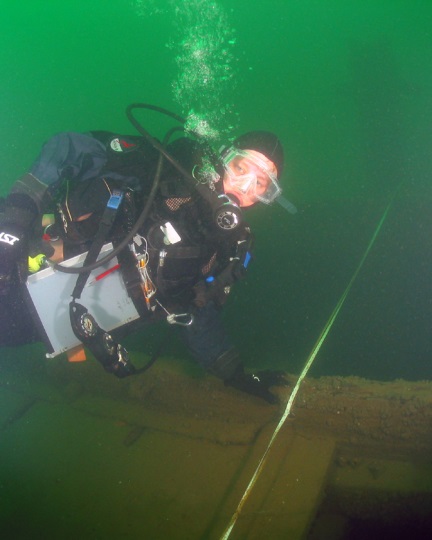 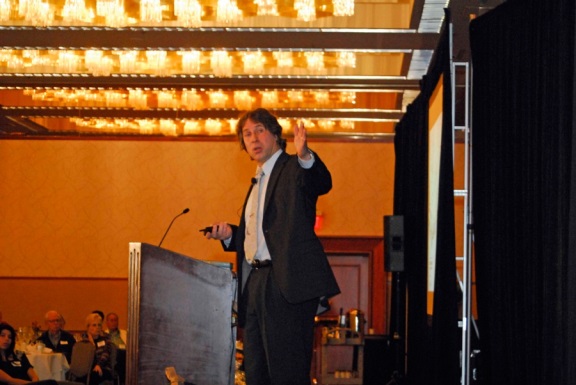 26th Annual Conference & Workshop Important Dates
October 7th -Early Registration Closes 
October 25th - Networking Event, 7 West Taphouse
October 26th - Second Annual Educator Day
October 26th - Reception in Geolounge followed by welcome event at Grandma’s Saloon
October 27th - Vendor reception at the DECC, followed by conference social at the Holiday Inn including local craft brews.
October 28th - Fun Run, registration closes Sept. 30
Tour the research vessel R/V Blue Heron
Esri Hands-on Lab
Tour the R/V Blue Heron
October 26th and 27th
Tours available from 1:30-4:30pm 
Sign up for tours, weather permitting
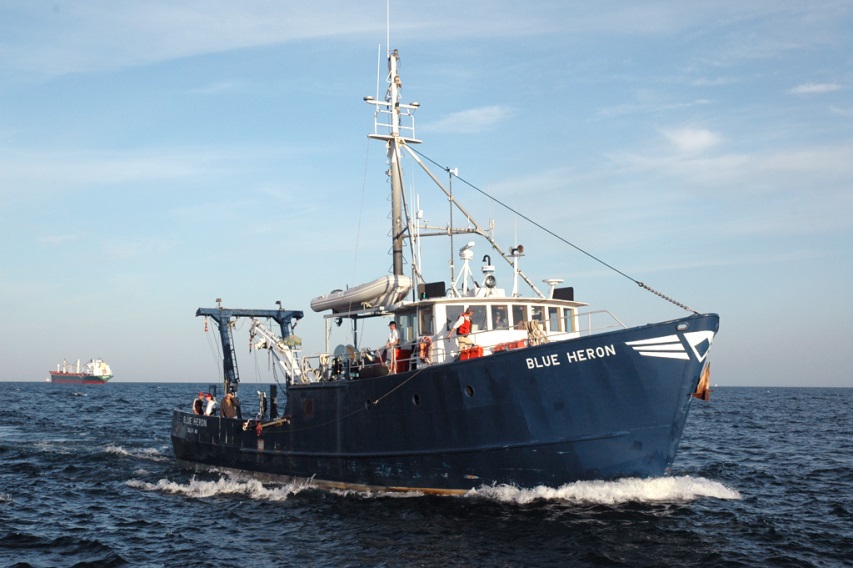 26th Annual Conference Workshops
Introduction to Collector for ArcGIS 
Get started using Python with GIS
Using Geoprocessing Services with JavaScript API
Parcel Fabric 101
Making a Web Map Like That
Designing a Long-Term GIS Vision & Implementation Plan
Creating simple GIS applications with Python
CAD and GIS Collaboration
Running Enterprise GIS Systems in God Mode
Intermediate Collector for ArcGIS
Advanced Python: Build your Own Classes and Modules
ArcGIS Web AppBuilder: Basics of Creating Custom Themes and Widgets
Parcel Fabric 601
Q is the Bee’s Knees
SQL 101: Spatial Data Revealed
Open Data Portals: What, Why, How?
ArcGIS for Server: Administration and Advanced Topics
26th Annual Conference Sessions
44 Sessions
Minnesota Geospatial Advisory Council
Session 20: Thursday, Oct. 27, 1:30-3pm
Outreach Committee; Kari Geurts, Len Kne, Michelle Trager, Geoff Maas, Brad Anderson
LiDAR/Hydrology Panel
Session 38: Friday, Oct. 28, 8:30-10am
Sean Vaughn, Ron Wencl, Rick Moore, Tyler Kaebisch, Gerry Sjerven
Data Sharing Panel
Session 44: Friday, Oct. 28, 10:30-Noon
Dan Ross
Agenda Item 5DiscussionOpen Data Effort and Survey Update
Len Kne and Kari Geurts
Break – Networking
Agenda Item 7DiscussionSector Reports
John Mackiewicz:  Business Sector
Danielle Walchuk:  Nonmetro Regional Government Sector
Minnesota Geospatial Advisory Council Sector Report
September 28 | 2016
GAC Mission Benefits
Geospatial Commons 
Map Services
Downloaded data
Promotion of critical data
LIDAR
Aerial Photography
Standards/Workgroups
MetroGIS Tile Scheme
GAC allows us to provide more value
Communication Strategy
WSB promotes GAC initiatives and standards that directly and indirectly impact our clients through our user group meetings
WSB works with our Public Sector clients to enhance participation in GAC initiatives
Centerline Road Data Review
Storm Sewer Data Model
Opportunities exist to improve through user groups
Agenda Item 8Discussion & ActionEngaging and Coordinating with Regional User Groups
Mark Kotz
Ideas for Engaging with Regional User Groups
Let them know that the GAC is a partner
Define how we can all benefit from a stronger relationship
Give them opportunity to suggest initiatives for the GAC
Liaisons from each to/from the GAC
Invite to meetings
Reporting to/from the GAC
Agenda Item 9DiscussionParcel Data Standard Update
Geoff Maas
Agenda Item 10Discussion & ActionRecognizing Accomplishments and Setting Goals for the Year
Mark Kotz
Accomplishments and Goals - Proposal
Short annual report
Committees provide content.  GAC too.
Use calendar year
Agenda Item 11DiscussionLegislative Updates
Dan Ross
Clean Water Fund Language
Proposing a change in language to Minnesota Statutes 2015 - 114D.50 
Subd. 5. Data availability. Data collected by the projects funded with money from the clean water fund that have value for planning and management of natural resources, emergency preparedness, and infrastructure investments must conform to the enterprise information architecture developed by the Office of MN.IT Services. Spatial data must conform to geographic information system guidelines and standards outlined in that architecture and adopted by the Minnesota Geographic Data Clearinghouse Geospatial Commons at the Minnesota Geospatial Information Office. A description and a copy of these data that adheres to the Office of MN.IT Services geographic metadata standards must be submitted to the Minnesota Geospatial Information Office to be made available online through the clearinghouse Minnesota Geospatial Commons and the data must be accessible and free to the public unless made private under chapter 13. To the extent practicable, summary data and results of projects funded with money from the clean water fund should be readily accessible on the Internet and identified as a clean water fund project.
Parks and Trails
Parks and Trails Legacy Fund (U of M)
Data standard for parks and trails
Website for tracking grant funding and planning
To be complete June 2017

Responsive Website for Parks and Trails (DNR)
Searchable by activity/amenity or map
Brings users to more detailed local data
To be complete June 2017
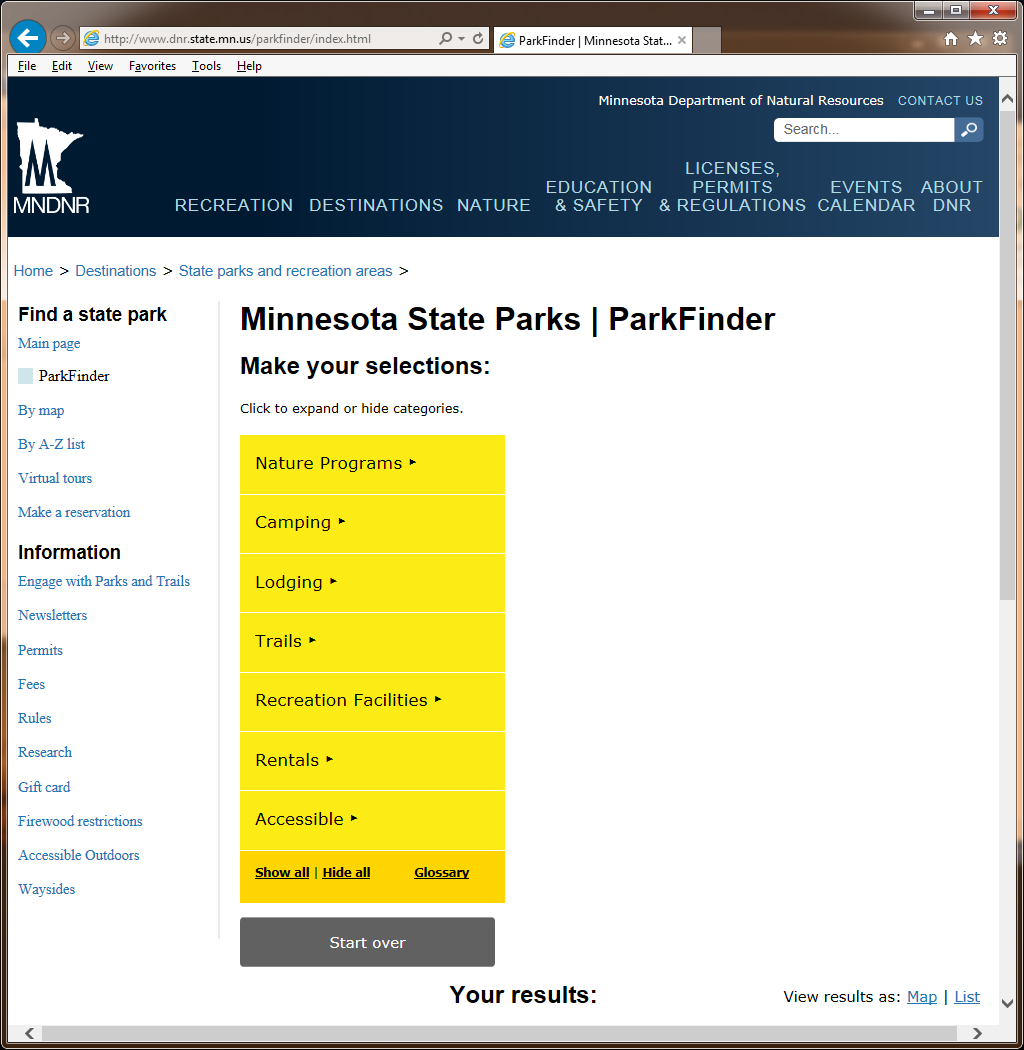 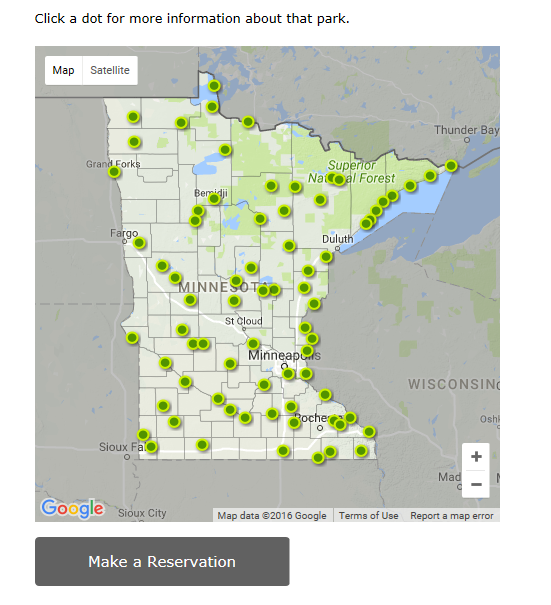 Buffers Mapping
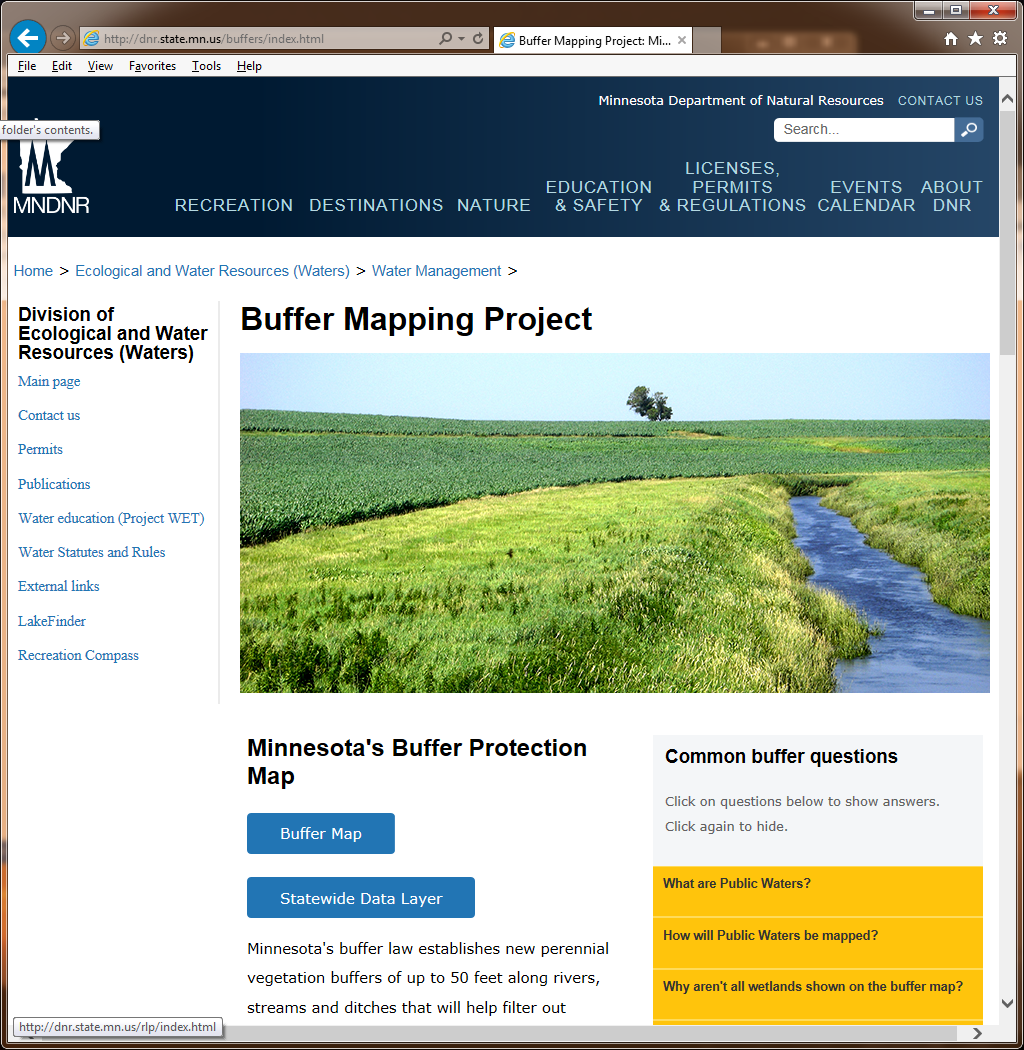 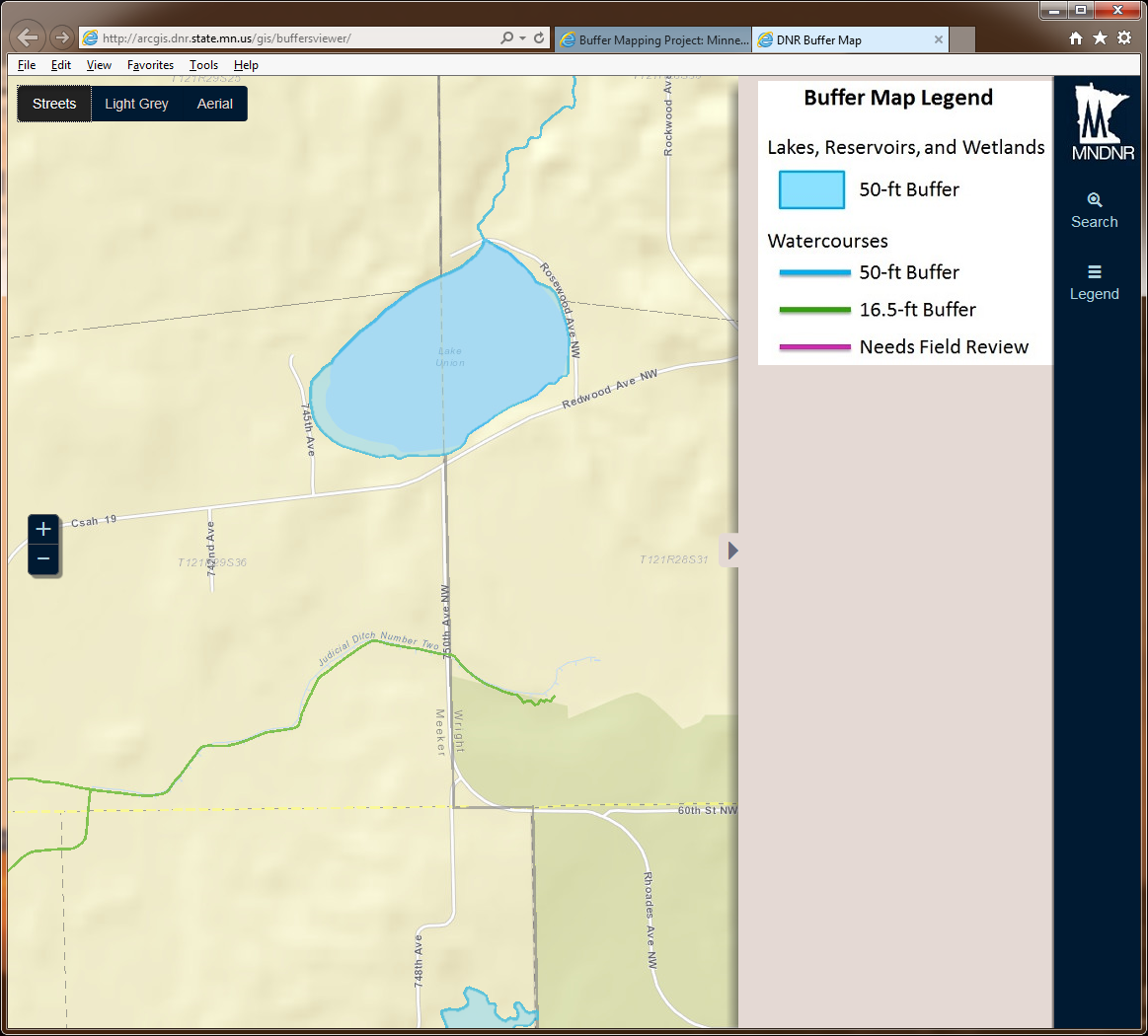 Agenda Item 12DiscussionUpdates on Major Projects and Initiatives
Next Generation 9-1-1 GIS ProjectStatus UpdateAdam Iten
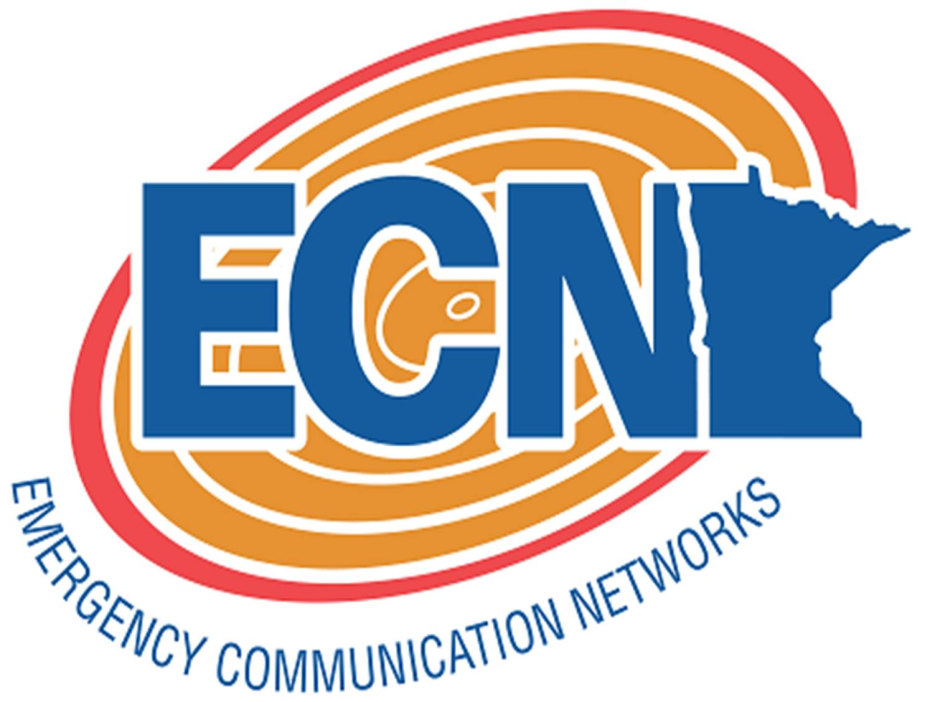 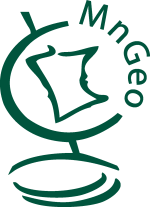 NG9-1-1 GIS Project Update
2016 Goals
GIS Data Collection, Assessment, and Preparation
Data Readiness Profiles
Metro/NE – complete Q2
All regions – complete end of Q4
Data Preparation Projects
Metro/NE – begin Q2
Central/SE – begin Q4
NW, SW, SC – begin early 2017
GIS Data Workflow and Repository
Data uploads and portal – begin Q1 CY16
Normalization and Validation – begin Q1 CY16
Aggregation – begin Q4 CY16
Provision ECRF/LVF/Commons – begin Q4 CY16
MN NG9-1-1 GIS Data Standards
Next stakeholder review – October 2016
Approval of Version 1 – early 2017
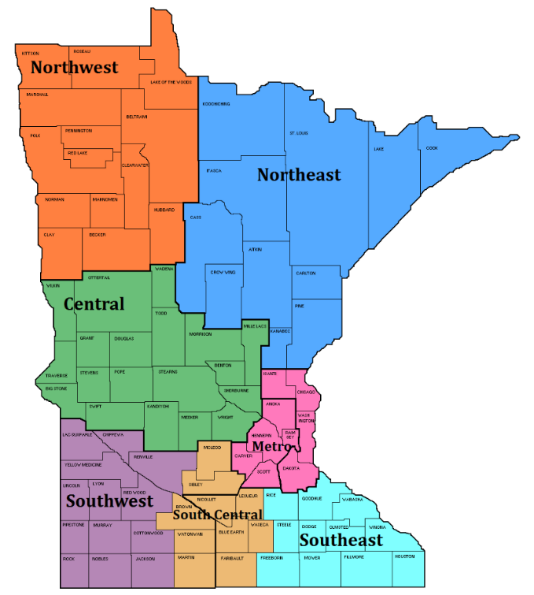 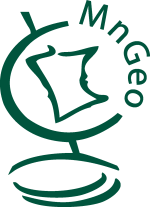 MN NG9-1-1 GIS Standards
Developing GIS data requirements for NG9-1-1 in Minnesota
Aligning with NENA standards and validate against similar standards
Other states (IA, KS, ND, TN, TX) and MRCC
Standards Comparison spreadsheet
Standards Workgroup working toward Version 1.0
Second stakeholder review – October 2016
MN Geospatial Commons
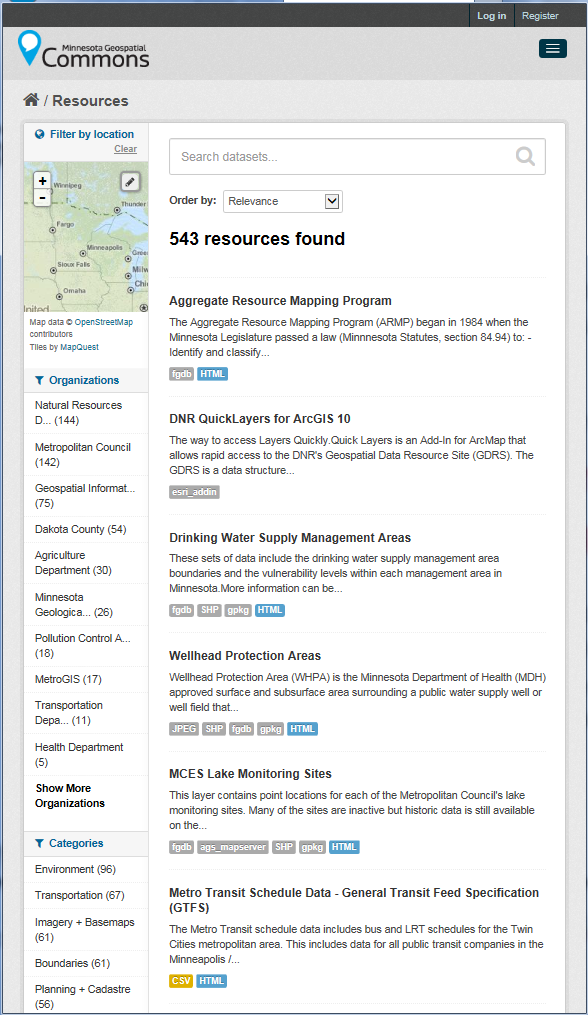 Status
Focus – Discovery of all significant state and partner geospatial resources to the Geospatial Commons

Published resources accessible
20 Organizations
579 Resources (   36)

The site is now open to broader participation
Integrating partners who want to represent their data via the Geospatial Commons
Ramsey and Waseca Counties added
Rice County coming

Will undergo somewhat of a refresh in the coming months
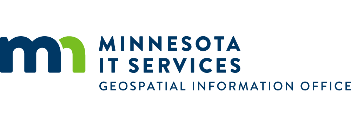 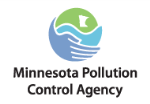 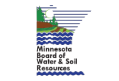 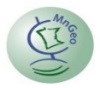 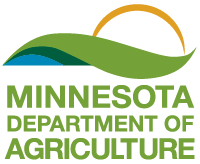 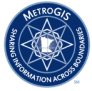 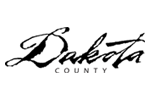 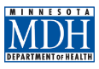 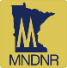 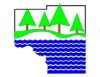 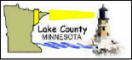 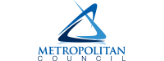 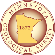 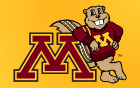 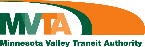 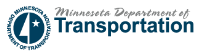 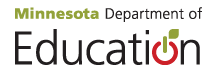 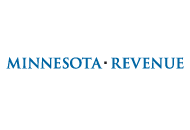 Itasca 
County
Master Contract for Aerial Imagery
Master Contract for Aerial Imagery
The Metropolitan Council and  four Metro counties – Anoka, Carver, Dakota and Scott – executed additional contracts through the program to buy-up to 15-cm (6-inch) imagery.
Available in MnGeo image service before the end of the calendar year

Drainage Records Modernization 
Data template, Guidelines, Map Viewer
Complete December 2016

State Archeologist Web Application – OSA, MNDOT, SHPO
Digital, secure system for managing inventory of archaeological sites, surveys, and associated forms and documents
Complete December 2016
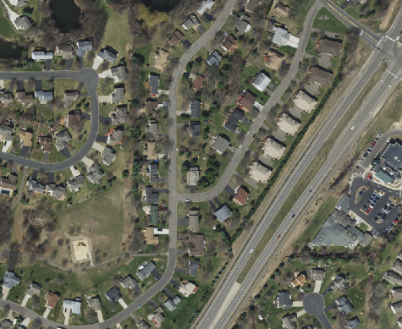 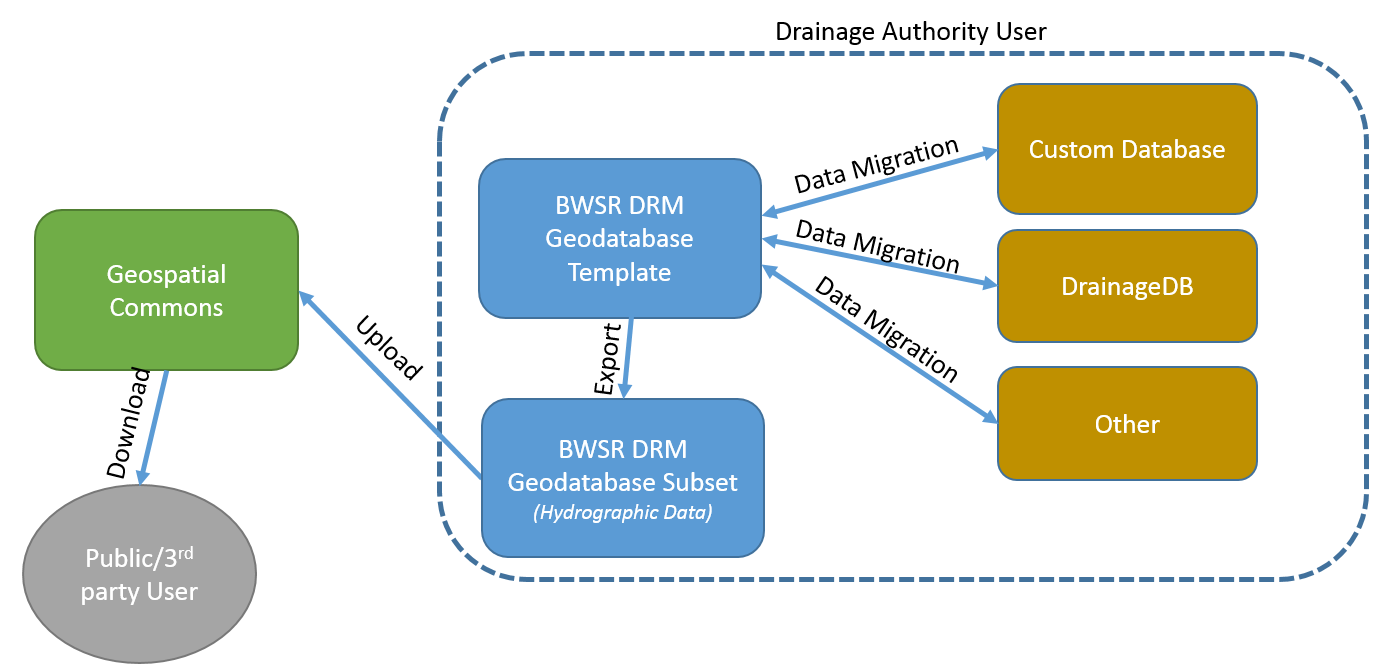 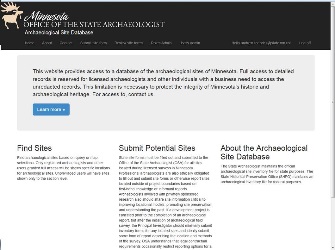 Parcels - Status of current effort….
Parcels and Land Records Committee and State Agencies moving standard forward

DCDATS proposed standard with new ownership characteristics from NE MN work www.mngeo.state.mn.us/committee/cadastral/index.html

Collecting, standardizing, and aggregating
84 counties so far
Will be requesting updates

While the data will be available to government agencies many                          counties have asked the state not to share parcels obtained for                             their counties. With that approach it is likely we will never achieve                              a statewide shared parcel layer.
Statewide Centerline Initiative
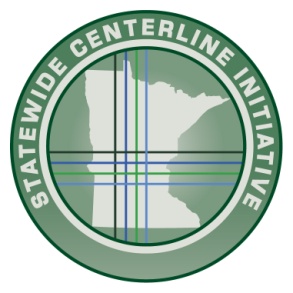 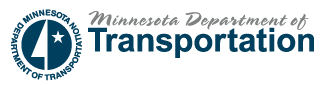 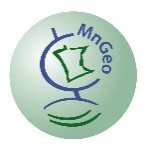 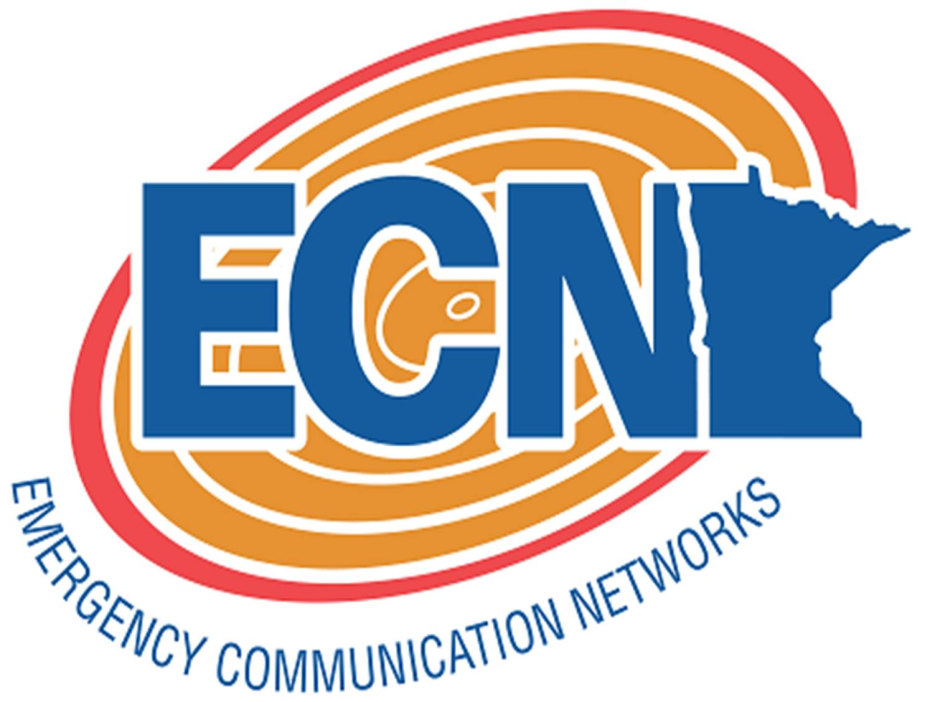 Provide:
Common method for accepting data

Common standards 

Common methods, tools for validating, standardizing, aggregating data
RFI on the Street

Consistent communications about status
Authoritative  Data
RCE
(MnDOT)
Shapefile
(change or full upload)
File GDB
(change or full upload)
Future Option
R&H
MnDOT
(MnDOT model)
RCE
Alert
ETL Conflation
ETL Conflation
Alert
ETL
Conflation
MN Geospatial Commons
Public Access
R&H 
MnDOT or MnGEO
Statewide
GDB
(Statewide Standard)
Standardized
Alert
ETL
Aggregated
GDRS
State Agencies
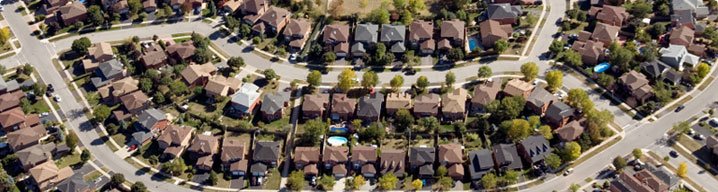 Address Points
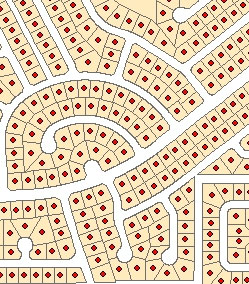 Multiple efforts going on…
MetroGIS – Developing and implementing a workflow and technical solution for gathering address point data from the seven metro counties, aggregating the data into one file and distributing the points, metadata and other supplementary information to the user community.

Next Generation 9-1-1 – Creating and perpetuating a standards-based statewide address point file suitable for meeting the needs of NextGen 9-1-1 and other purposes

Where we are at – Assessing data received by counties, working on a draft standard
Agenda Item 13DiscussionAnnouncements or Other Business